Color theory
Color harmony
Color Scheme Based on Complimentary Colors
Using Complimentary Colors/Contrast Colors to “POP” the image
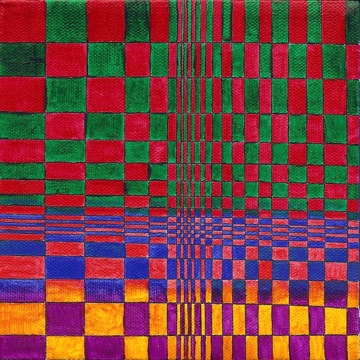 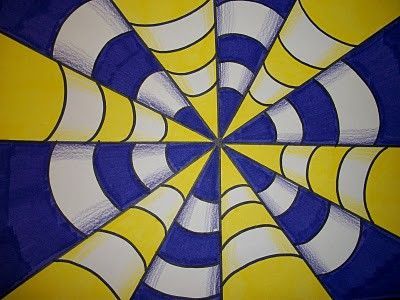 Color Scheme Based on Analogous Color
Analogous colors are any three colors which are side by side on the color wheel
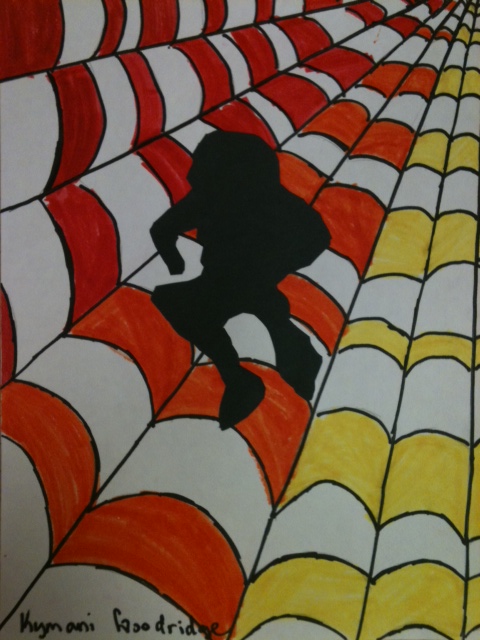 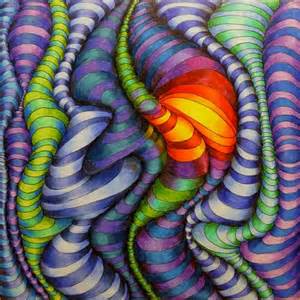 Rectangle or Square color scheme
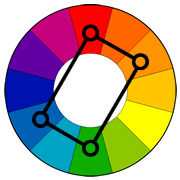 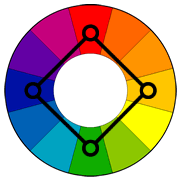 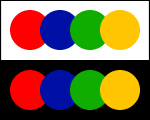 uses four colors arranged into two complementary pairs.
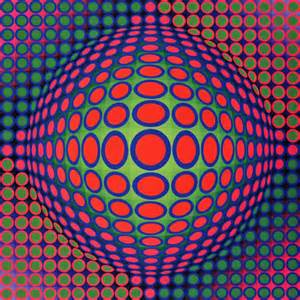 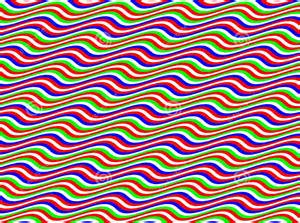 Warm colors and cool colors
Warm colors are vivid and energetic, and tend to advance in space.
Cool colors give an impression of calm, and create a soothing impression.
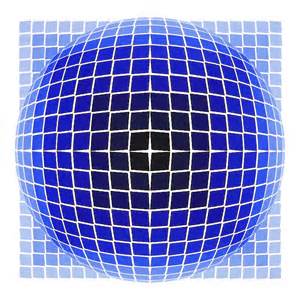 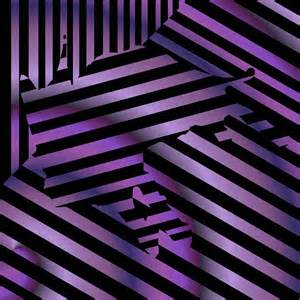 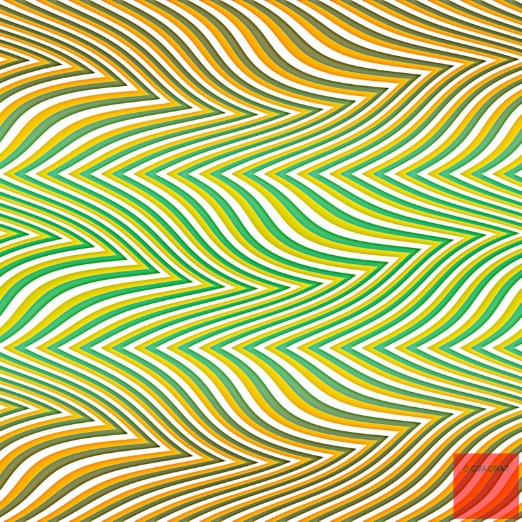 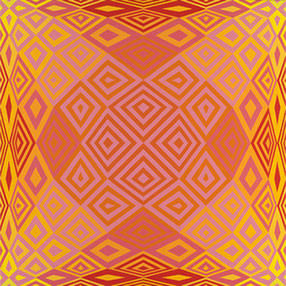 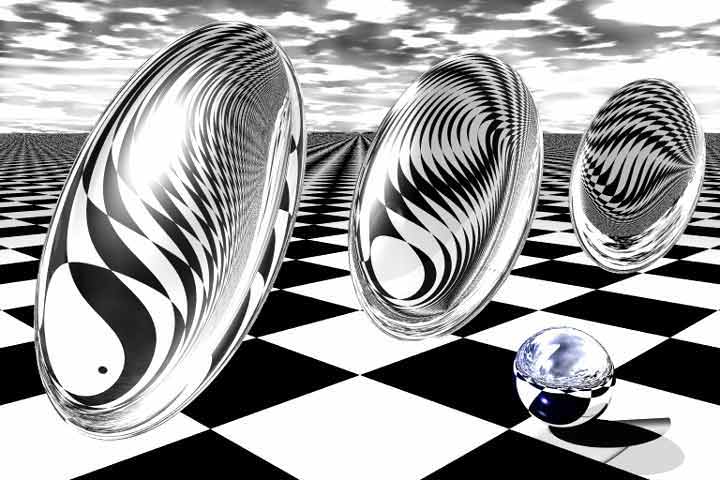 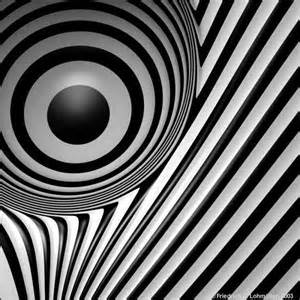 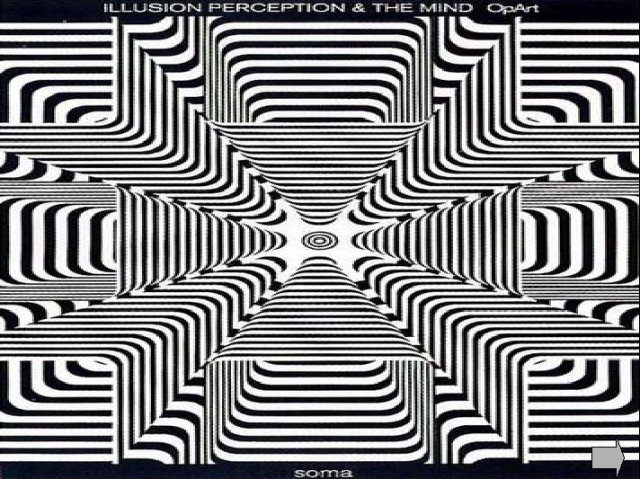 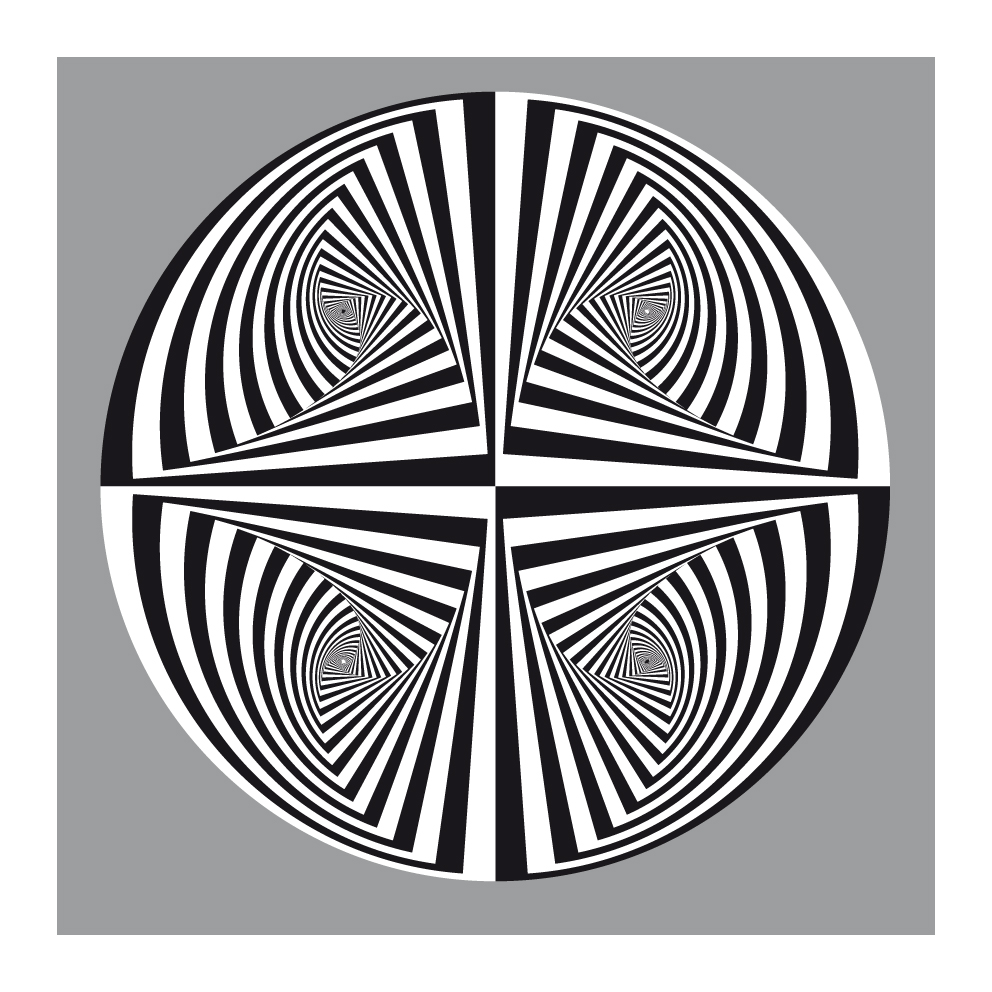 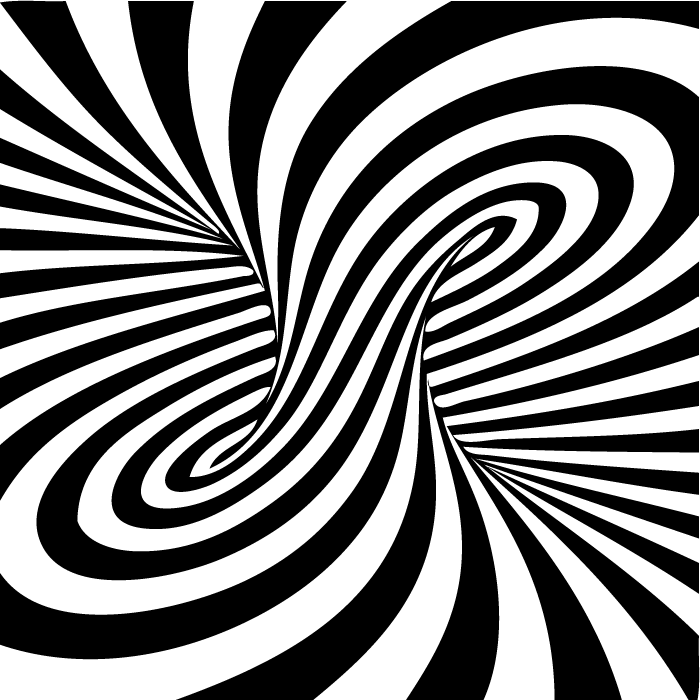 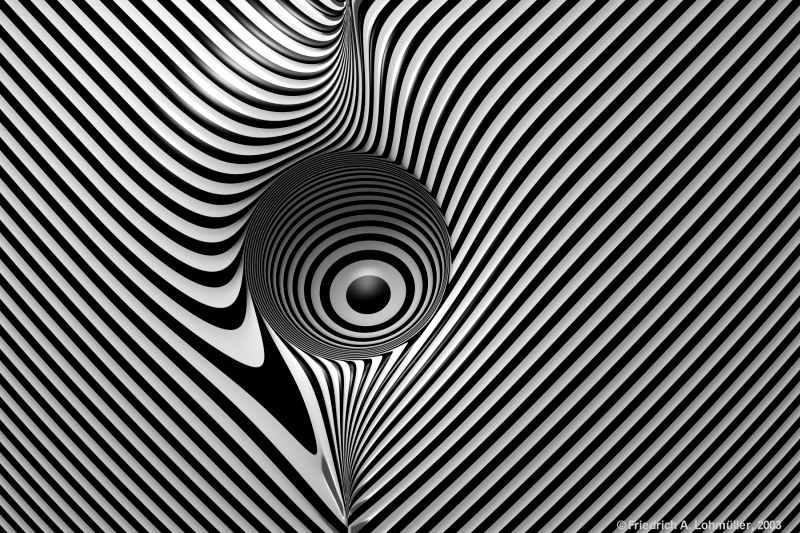 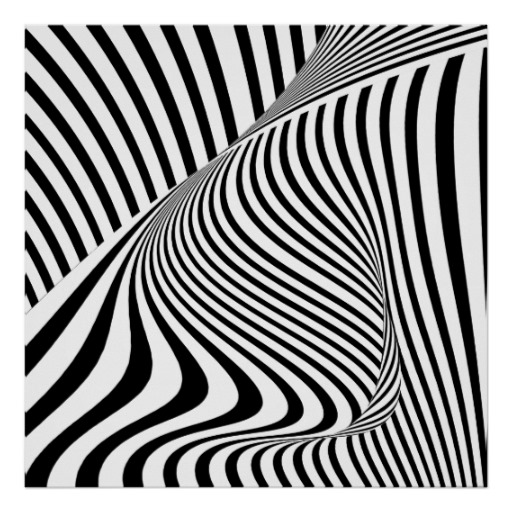 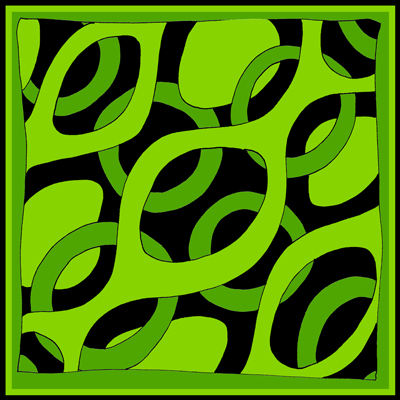 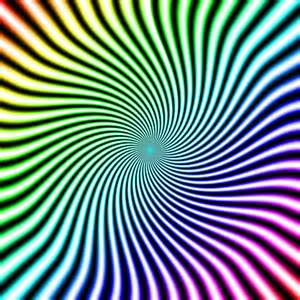 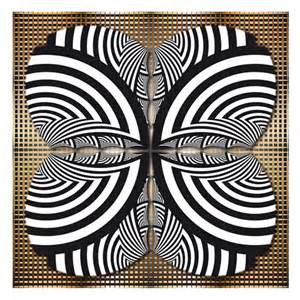 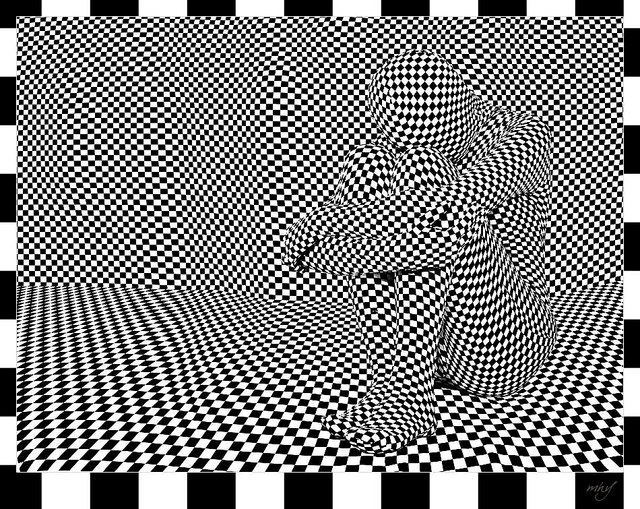 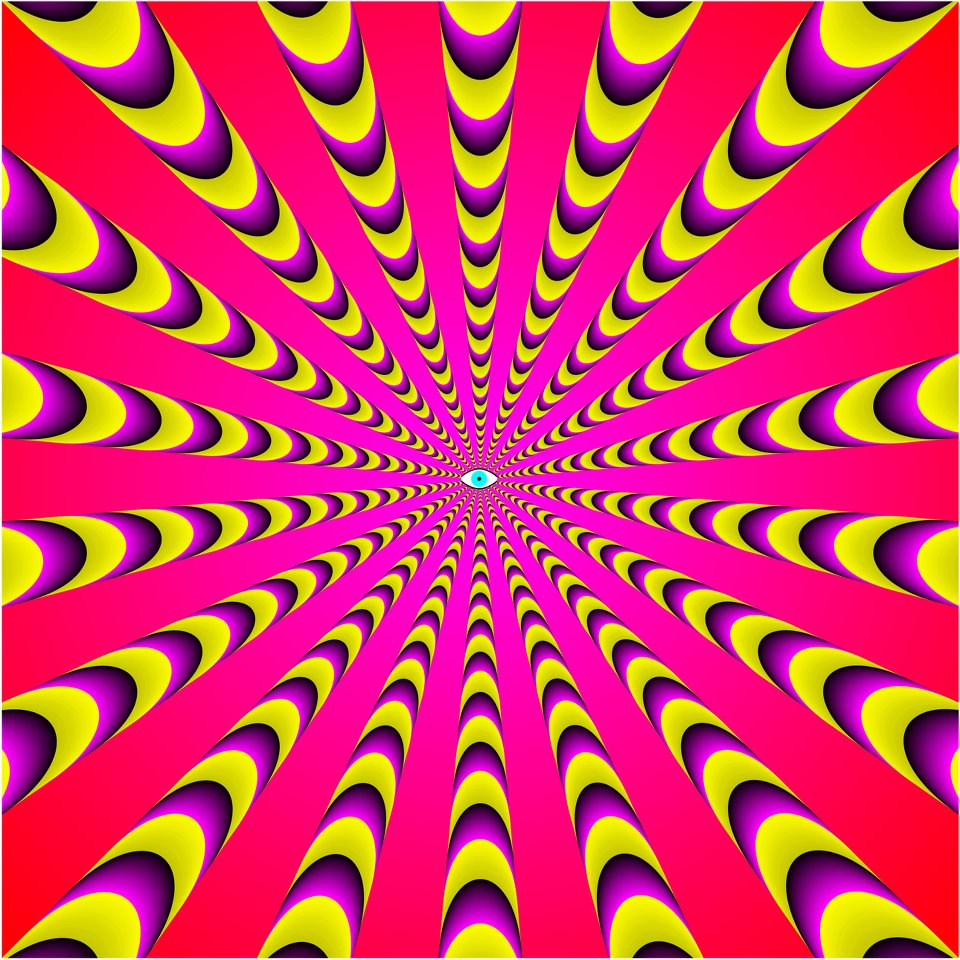 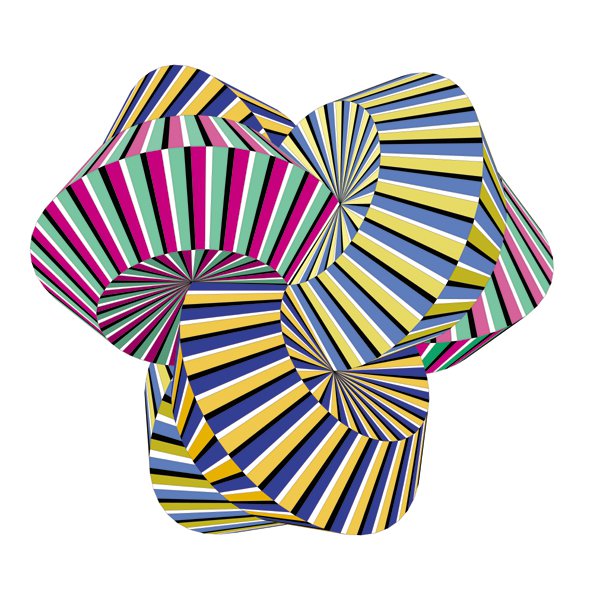 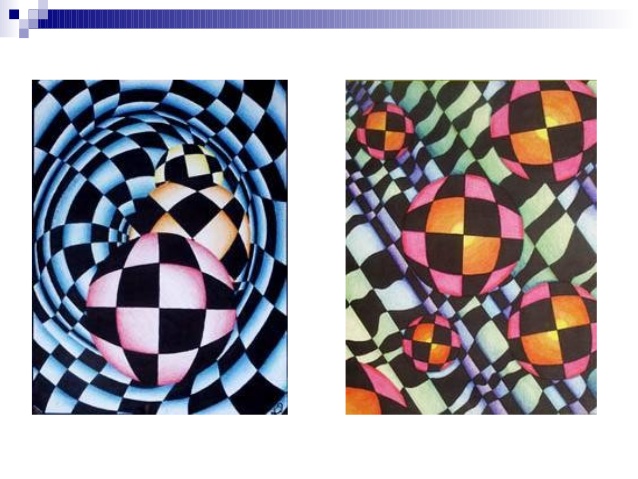 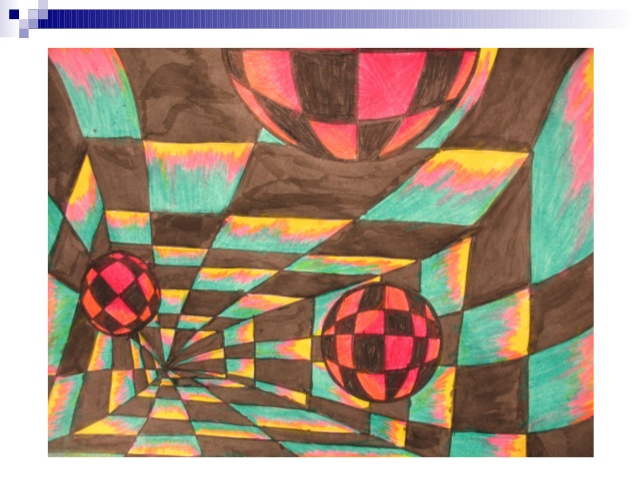 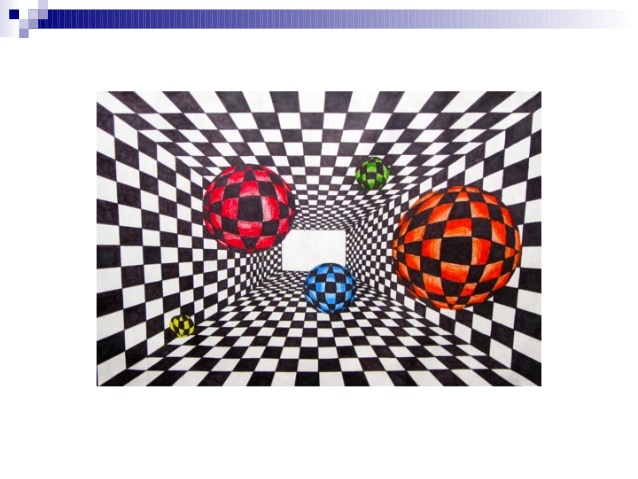 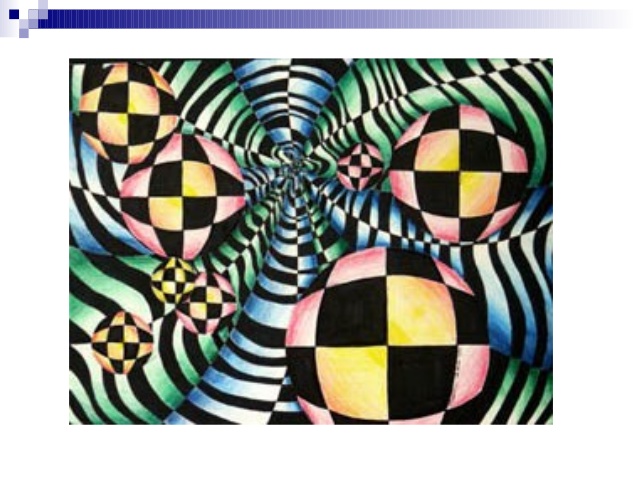 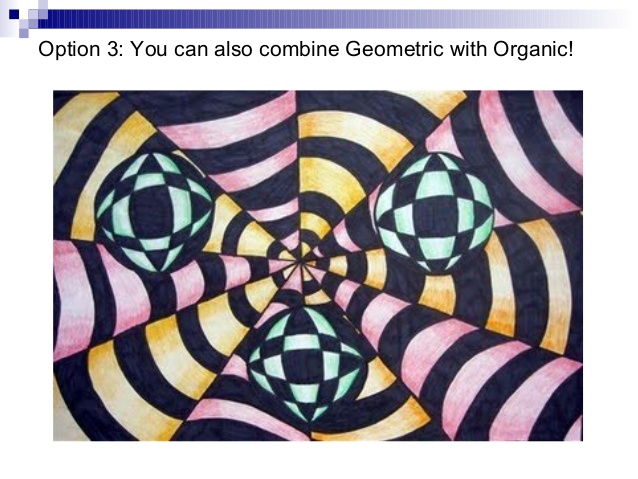